Близкий контакт
Госпитализация или
Проживание/домашнее лечение
ПЦР- тест положительный
Для тех, кто имел близкий контакт
Без маски
Расстояние в пределе1м
7 дней с даты последнего контакта (до месяца и числа)
Пожалуйста, следите за своим здоровьем
(Местное правительство свяжется с вами по телефону или электронной почте.)
Отрицательный 
Не проверено
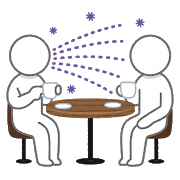 15 минут или больше разговора
[ Что такое близкое контактное лицо ]
Был длительный или кратковременный
  контакт с зараженным человеком. 
При необходимости провести ПЦР- тесты и т. д.
Как вести себя, если был близкий контакт
Поскольку существует высокая вероятность заражения новой коронавирусной инфекцией, она подлежит обследованию и санитарному наблюдению.
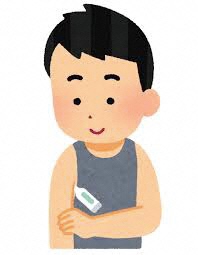 Дважды в день измеряйте температуру и внимательно следите за своим физическим состоянием.
Такие симптомы, как лихорадка, кашель, насморк, боль в горле, одышка и дисгевзия обоняния и вкуса. 
Пожалуйста, будьте осторожны и ведите запись.
Старайтесь как можно меньше выходить на улицу и проводите время дома, избегая совместного проживания с соседями по комнате.
Тщательно мойте руки, носите маску и  отдыхайте.
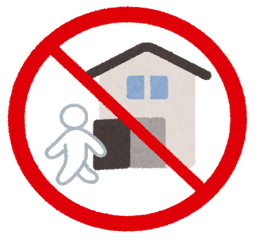 Пожалуйста, позвоните в медицинский центр
Номер телефона(                     )
Если есть симптомы
Пожалуйста, обратитесь в медицинское учреждение рядом с вами
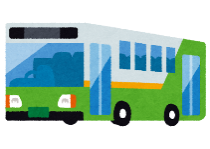 Пожалуйста, свяжитесь с………
(будний день, дневное время)　　　　　　　　
(ночь/праздник)
Если вы хотите обратиться к врачу, заранее позвоните в медицинское учреждение.
Пожалуйста, сообщите нам, что вы являетесь «близким контактом».
Пожалуйста, не пользуйтесь такси или общественным транспортом.
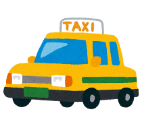 Консультация (беспокоюсь о своем физическом состоянии,
 не могу найти консультацию и т.
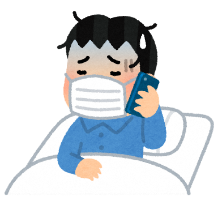